Обучающее изложение 2 класс
Иванова Марина Владимировна 
ГБОУ СОШ №280 
имени М. Ю. Лермонтова 
г. С-Петербург
Изложение.
Опасная встреча.
Прочитайте текст
Однажды  Сережа  пошёл  в 
лес. С  ним  побежала  собака 
Чапа. Вдруг  в траве послышал-
ся шорох.  Это  ползла гадюка.
Гадюка –  ядовитая  змея. Чапа
кинулась на  гадюку и разорвала
её.
Куда однажды пошёл 
Серёжа?
в лес
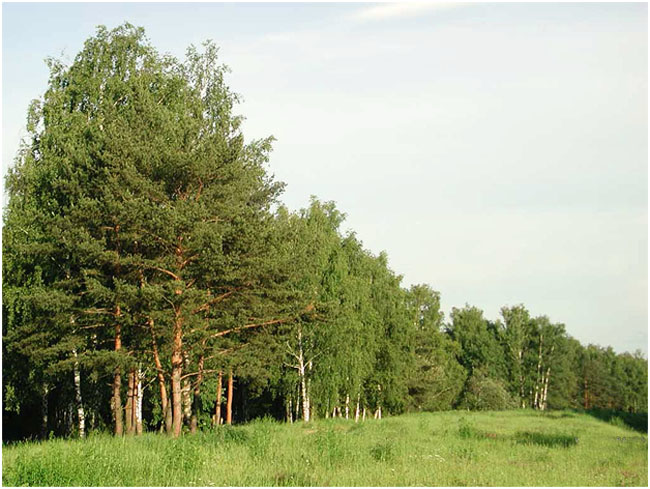 Кто побежал с ним?
собака Чапа
Что вдруг послышалось 
в траве?
шорох
Кто это полз в траве?
гадюка
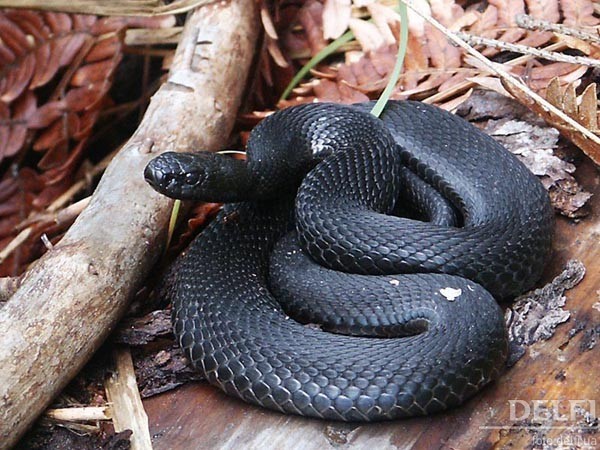 Кто такая гадюка?
ядовитая змея
Что сделала Чапа?
кинулась и 
разорвала
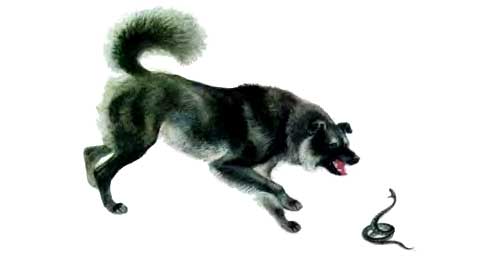 Самостоятельная работа.